Karine Perraut (CNRS/INSU)

with contributions of
F. Martinache, D. Mouillet, G. Perrin, R. Bacon, J.L. Beuzit, E. Chapillon, E. Choquet, J.G. Cuby, H. Flores, T. Fusco, M. Gérin, I. Guinouard, F. Hammer, B. Neichel, J. Pety, M. Puech
INSTRUMENTAL      RESEARCH
the specific context of astronomy and astrophysics
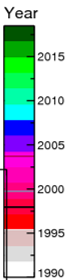 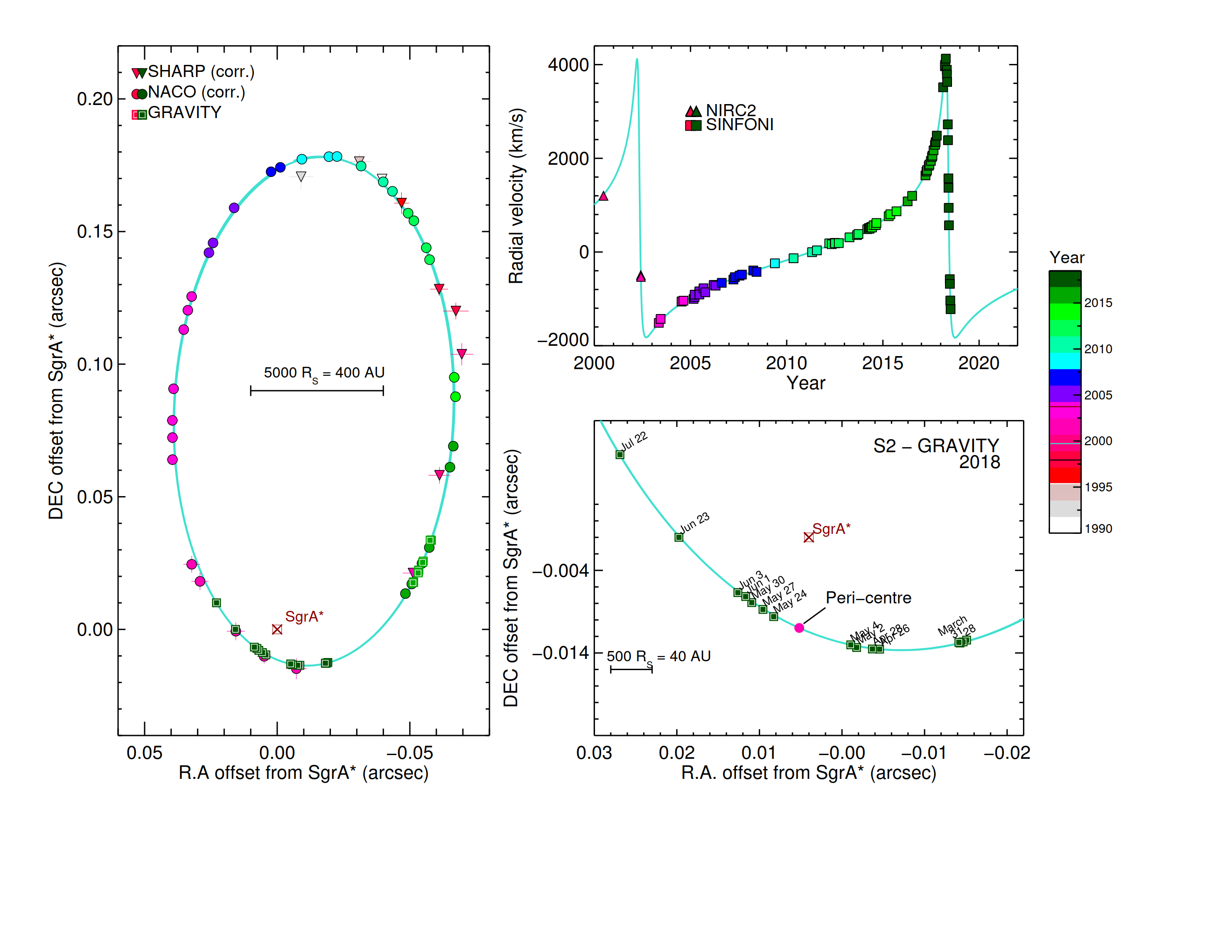 Conceptual technological
breakthroughs
SHARP – 4 mas              
    NACO – 0.5 mas
    GRAVITY – 30-50 µas
No on-the-shelf instruments 
Need to develop new concepts
R&D and cutting-edge devices
 Challenges, creativity, long-term developments, partnerships

Mastering the whole development chain
On-sky performance validation
 Feedbacks from/for the community at large

R&D and instrument developments feed each other
Major and fast improvement of performance
 Long-term instrumental sectors
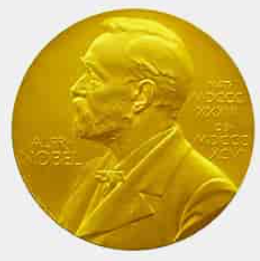 [GRAVITY Collaboration 2018]
Part of a Long-term strategy based on a national coordination …
Long-term
National Roadmaps
CNRS/INSU - Astronomy & Astrophysics (AA) and CNES Prospectives every 5 years 
	« Facilities/intruments » and « R&D » are main sections of the exercise
Roadmap implemented by the CNRS/INSU Spécialisée in AA (CSAA)

National oversight committees (CNRS/INSU)
Working groups, notably for ELT (adaptative optics, multi-object spectrographs)
Share of expertise and of the know-how
(Bi-)annual project and resource reviews with the involved french teams

National Programs and Specific Actions
Fostering and structuring the community by science themes
Critical mass (Large Programs, trans-instrument views, …)
Commitment
Reactivity
Manufacturing
Studies
Community
Science
… And on strong Partnerships at all scales
European/International consortia
Technological Platforms
French institutes Astronomy Astrophysics
ESO
Existing technologies used for astronomy
Dedicated developments
French academic experts 
(optics, signal processing, cryogeny, materials, …)
Cutting-edge companies
Close collaboration
Transfer/use in other domains
Start-ups
Funding
Technological funds 
(CNRS RTB, CARNOT)
OPTICON/Radionet – ESO R&D Program










Local LabEx (Lyon, Grenoble) *
   Thematic Labex (FOCUS) **
    Regional funds (DIM, …)
Technological Plateforms
ERC, ANR
French institutes Astronomy Astrophysics
ESO
Fond Unique Interministériel (FUI)
France Relance *
PIA-3    PIA-4    France 2030 *
French academic experts 
(optics, signal processing, cryogeny, materials, …)
Cutting-edge companies
* stimulus packages
PIA – Programme d’Investissement d’Avenir
The Research infrastructure (RI) « Instrum eso »
Part of a broader context that grows in complexity, 
RI « INSTRUM ESO » is a key tool of coordination

To secure the construction of the instruments in the optical domain
To support R&D activities for future instruments
To ensure the consolidation and sustainability of the know-how
To ensure the overall consistency of developments
To guarantee that instruments serve at best the community at large
Funded in 2005
15 French Partners
Coordination by CNRS
Budget:  850 k€ in 2022
La Silla
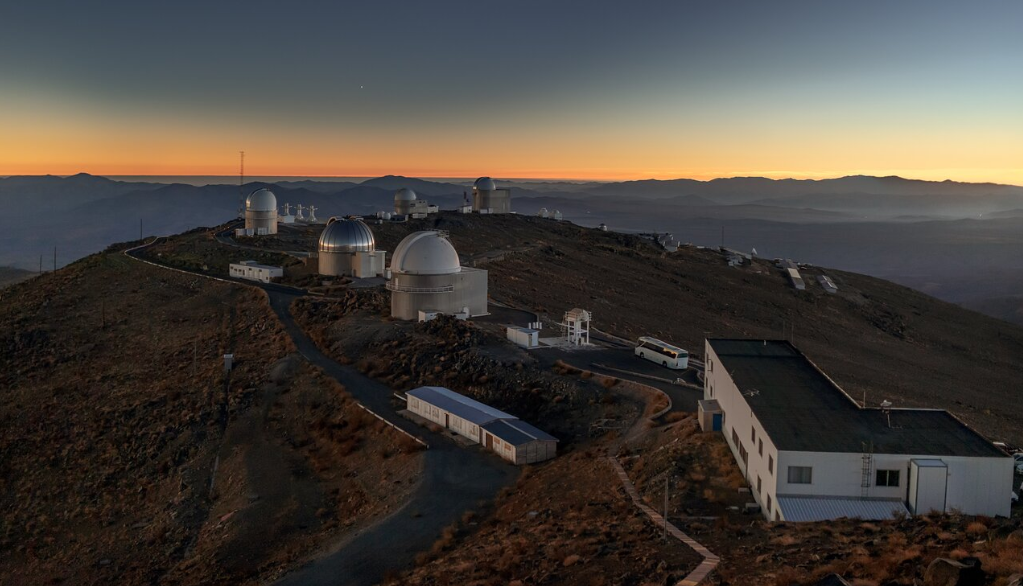 ESO provides a development FRAMEWORK and triggers innovation
ESO as an observatory
Infrastructures that host instruments, including visitor ones
     (PIONIER, ExTra, CONCERTO, HiRISE)

ESO as a community
With common roadmaps, scientific discussions

ESO as a partner 
Within consortia, FPx/H2020/Horizon Europe/ORP proposals
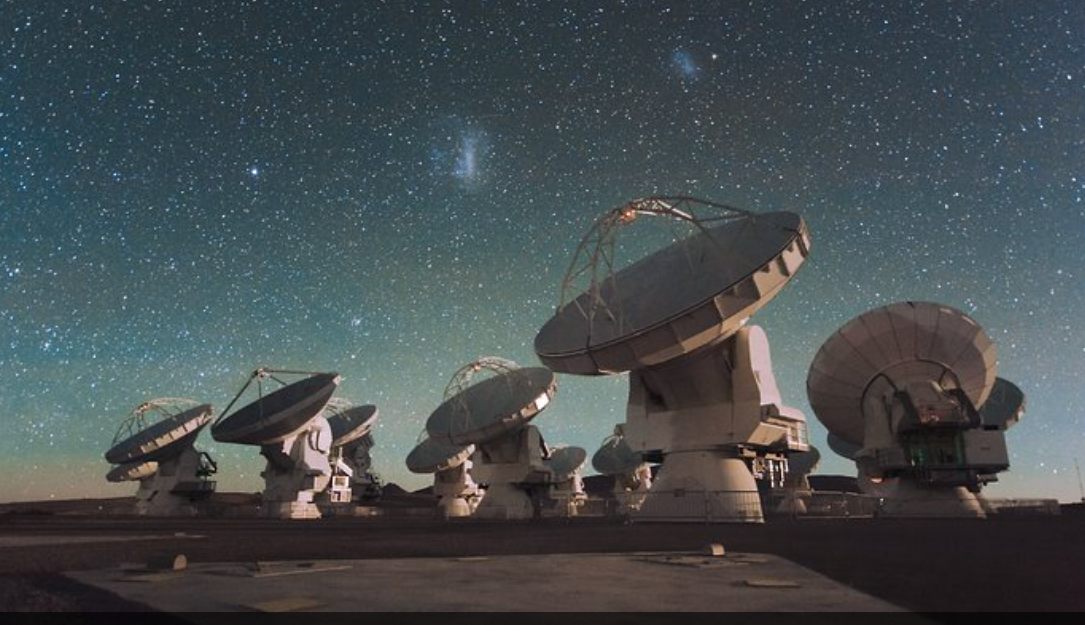 Chajnantor
Armazones
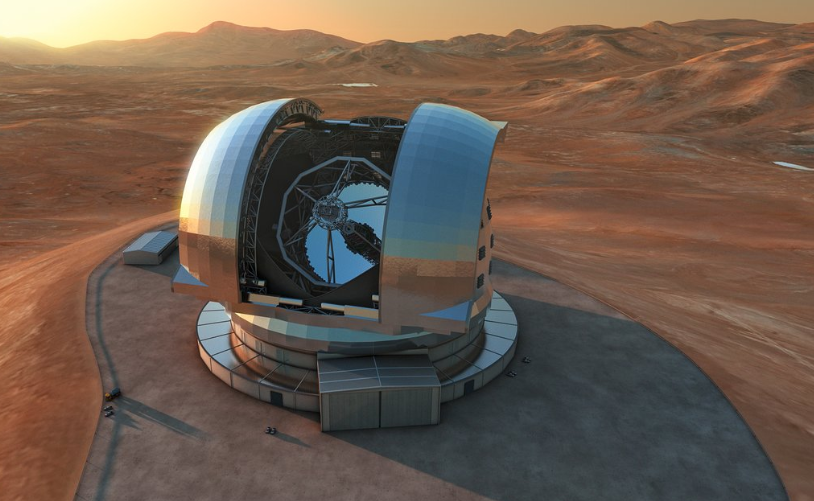 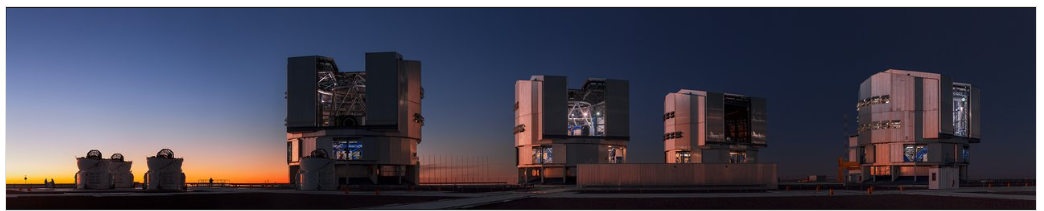 Paranal
FRENCH INSTRUMENTAL research within the eso frameworK
R&D
Well-identified and historic sectors
Adaptive optics and high contrast imaging
Optical long-baseline interferometry
Spectroscopy 
     [Integral Field and Multi-Object Spectrocopy]

Transverse expertise
Optical design and manufacturing
Instrument control
Detectors
Signal processing
Data
Concept
On-sky validation
Science
Adaptive optics and high-contrast imaging
Instrument concept, manufacturing, tests, and commissioning









Data reduction pipeline, advanced post-processing

Exoplanets, protoplanetary disks, solar system bodies, Galactic Center, stars
Ophtalmology, advanced microscopy, …
MACAO (Tip-Tilt), COME-ON(+), ADONIS (PI), NAOS (PI), SPHERE (PI), MICADO, HARMONI (co-PI), MORFEO
On-sky testbenches (CANARY, PAPYRUS)

Components: Deformable mirrors, fast and low-noise detectors, coronagraphic masks, RTC
      CILAS company, AlpAO and FLI start-ups
System: wavefront control, dedicated testbenches
Concept
On-sky
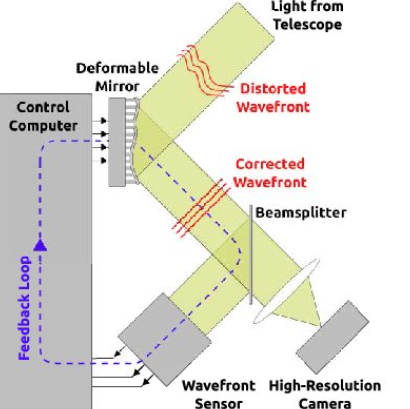 R&D
Data
Science
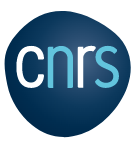 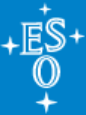 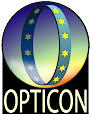 The long-term CNRS-ONERA-ESO partnership
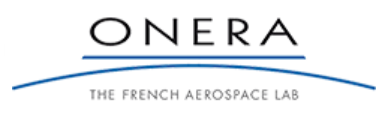 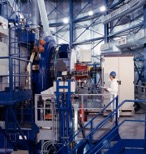 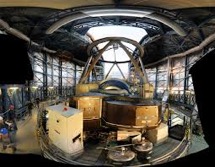 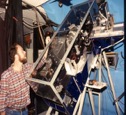 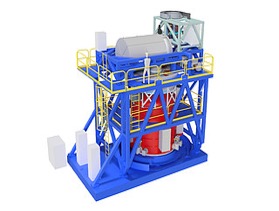 1990                                 2002                                2014                                    2024+
COME-ON                           NAOS                           SPHERE                        HARMONI
						       SPHERE+                PCS
Adaptive-optics for the ELT 39-m telescope
First adaptive-optics system for astronomy
(3.6-m telescope)
First adaptive-optics for the VLT 8-m telescope
VLT Planet Finder
Concept demonstrator
Operational instruments 
Classical adaptive optics
Toward ultimate performance
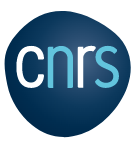 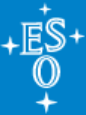 Improving the contrast – HR 4796A
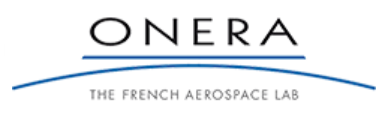 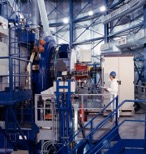 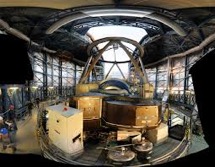 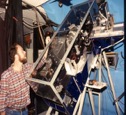 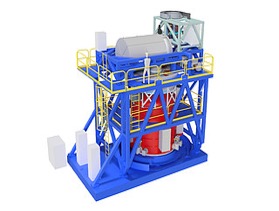 1990                                 2002                                2014                                    2024+
COME-ON+                           NAOS                         SPHERE                        HARMONI
						       SPHERE+                PCS
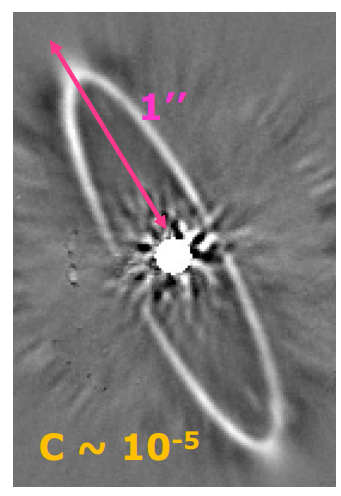 HR 4796A
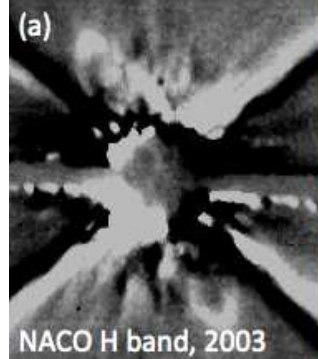 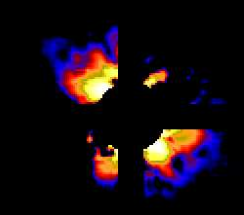 [Mouillet+1997, Augereau+1999]
[Private communication]
[Langlois+2014]
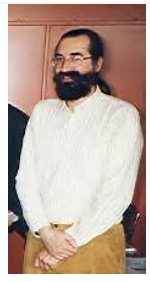 Optical long-baseline interferometry
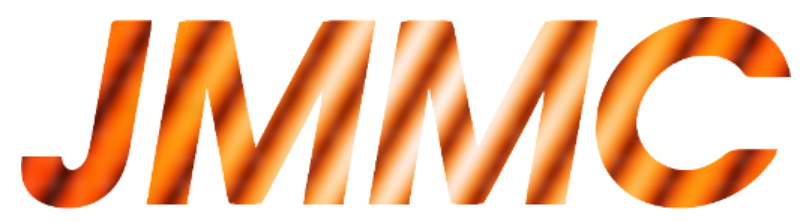 Instrument concept, manufacturing, tests, and commissioning
VINCI, MIDI (co-PI), AMBER (PI), PIONIER (PI), GRAVITY, MATISSE (PI), GRAVITY+ 

Components: single-mode fibers, integrated optics
  Le Verre Fluoré company, CEA-LETI
System: nulling and aperture masking

Data reduction pipeline, JMMC tools (from observations to modelling and images), Expertise Center, VLTI schools

Galactic Center, Active Galaxy Nuclei, exoplanets, protoplanetary disks, stars, solar system bodies
Concept
On-sky
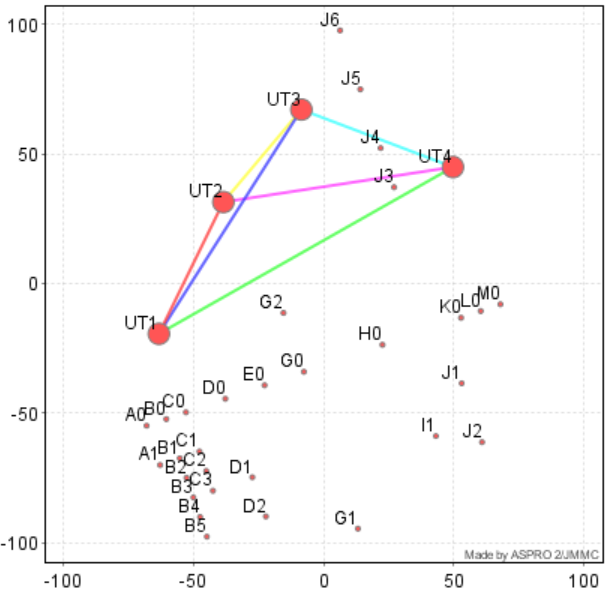 J.M. Mariotti
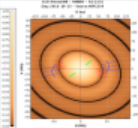 R&D
Data
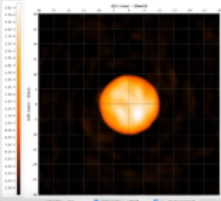 Science
ASTROPHOTONICS to improve accuracy and precision
Spatial filtering: clean up the wavefront, do high-precision interferometry
Singlemode fibers (VINCI, AMBER, PIONIER, GRAVITY)
Integrated optics (PIONIER, GRAVITY)











Stability, flexibility, compactness (cryogeny, combination of more telescopes)
Large Magellanic Cloud 

The 1%-precision diameters with PIONIER contribute to a LMC distance determined with a precision of 1%
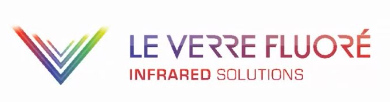 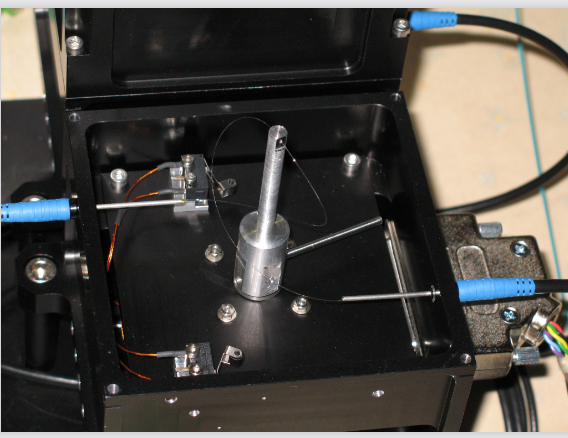 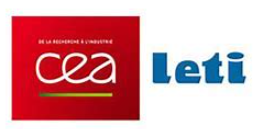 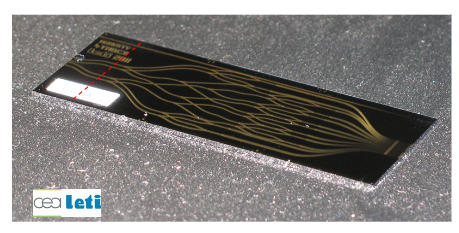 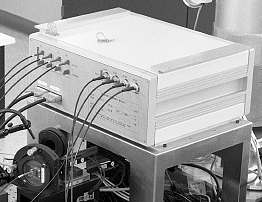 GRAVITY chip manufactured by photolithography
[Pietrzynski+2019]
GRAVITY fluoride fibers
VINCI fluoride fiber combiner
Improving sensitivity and data richness – NGC1068
2004
(2 telescopes)
2022
(4 telescopes)
2020
(4 telescopes)
MACAO-VINCI
GRAVITY
MATISSE
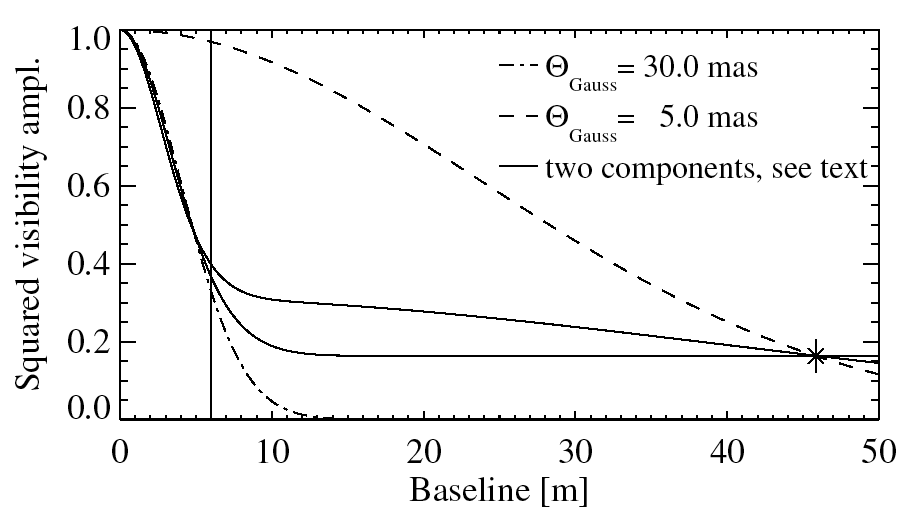 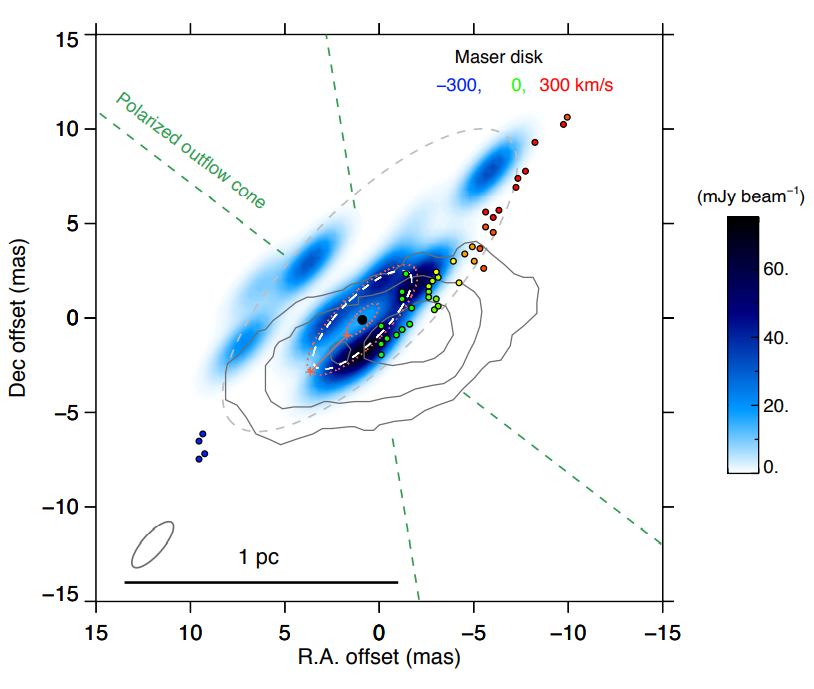 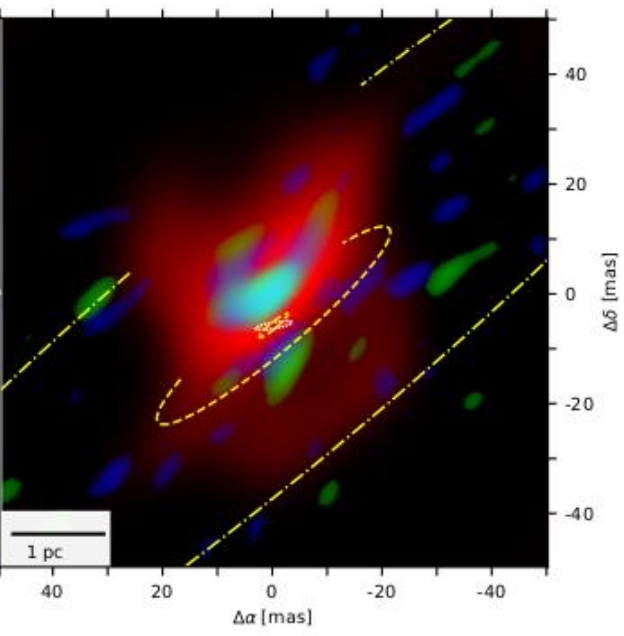 [Wittkowski+2004]
MIDI
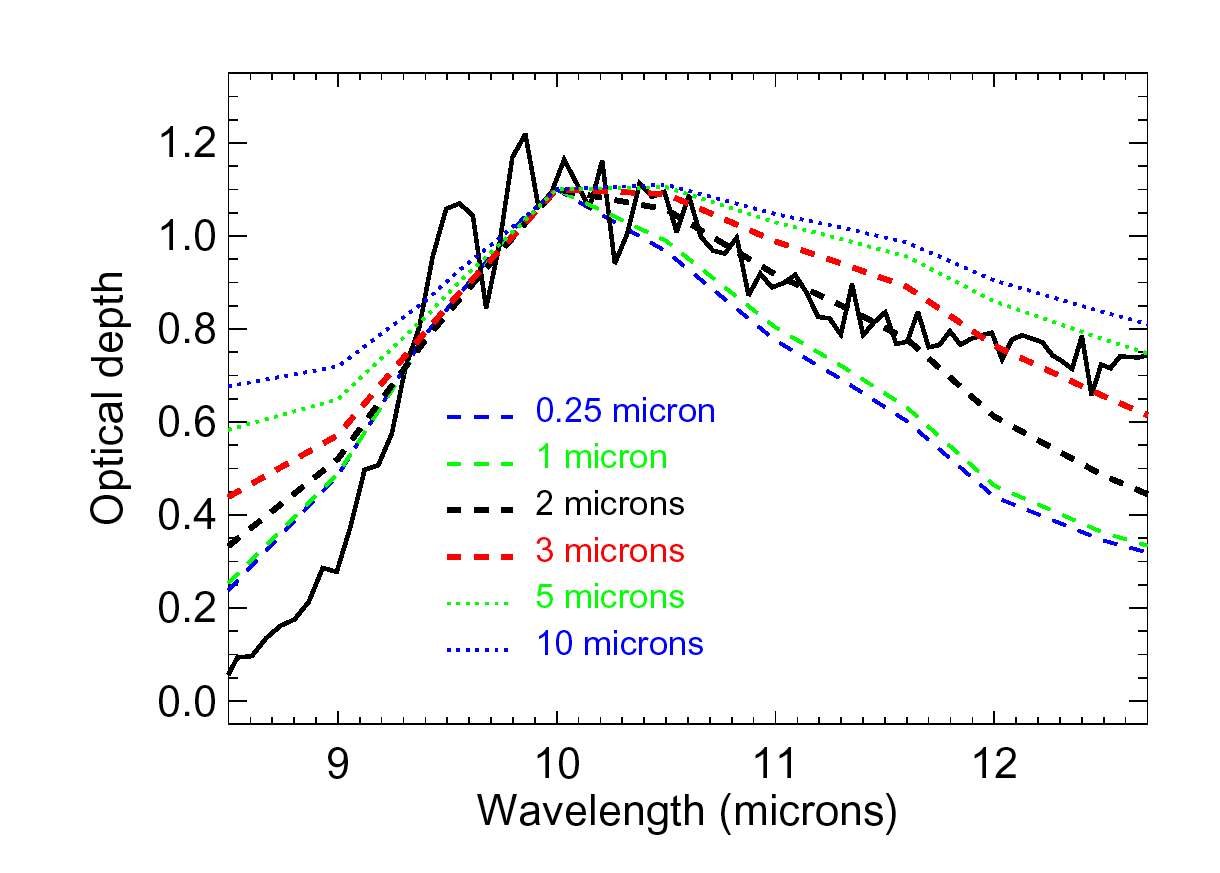 [Gamez Rosas+2022]
[GRAVITY Collaboration 2020, Vermot 2022]
[Jaffe+2004]
The french high-angular resolution community
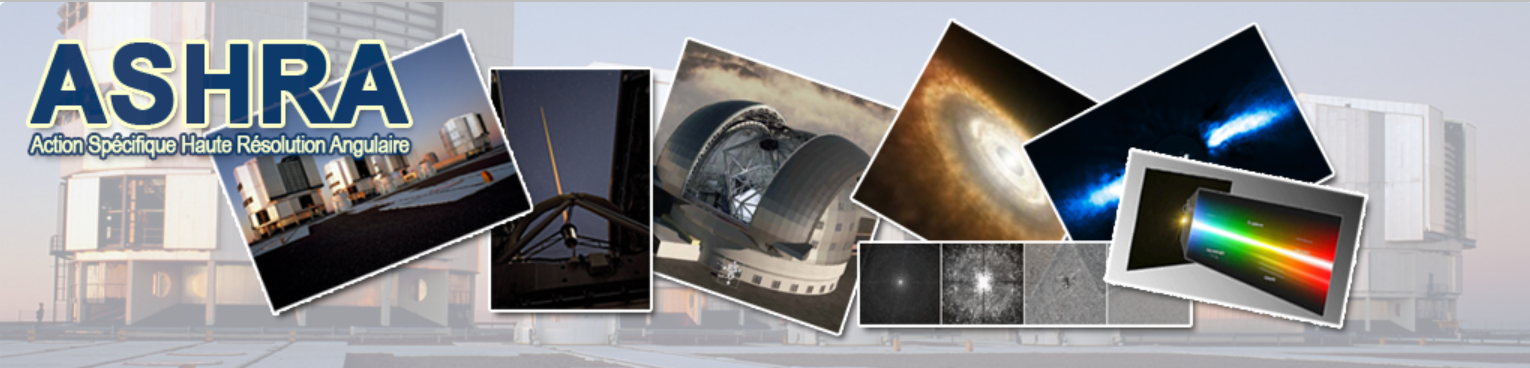 A large and recognized community
~200 people for 90 ETP (2015-2021)
Strong recognition 
[Prizes: Academy of Science, Michelson and Fizeau, La Recherche, SF2A, EAS]


ASHRA coordinates the community
Forum of experts of the different fields
Support for R&D, summer schools, workshops,…
http://ashra-insu.fr/
69 in total
Instruments offer a motivating and gratifying training ground
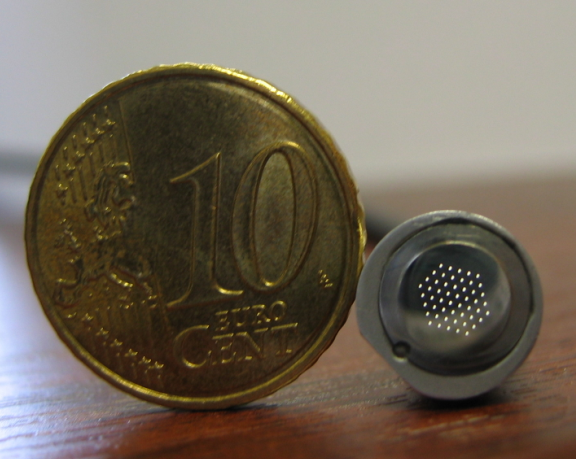 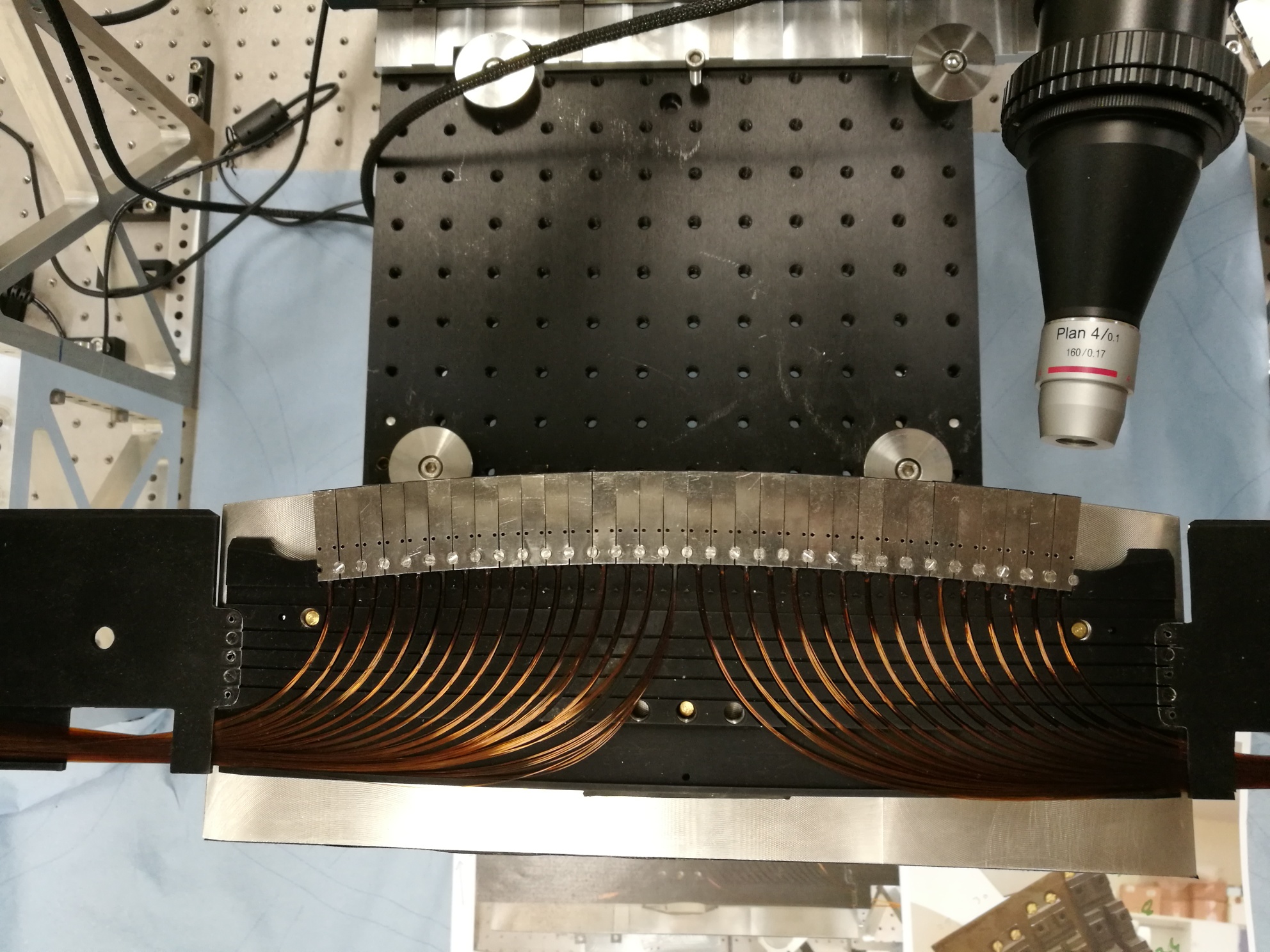 Spectroscopy
64 bundles integrated in one slit of MOONS
Instrument concept, manufacturing, tests, and commissioning
VIMOS (PI), FLAMES-GIRAFFE (PI), X-shooter, MUSE (PI), 4MOST, MOONS (co-PI), HARMONI (co-PI), MOSAIC (PI)

Components: fibers, slicers
  SEDI, Winlight

Data reduction, sky subtraction

Galaxies, stellar populations, star formation, surveys (VVDS/VUDS,Gaia, Euclid), Solar system
Concept
On-sky
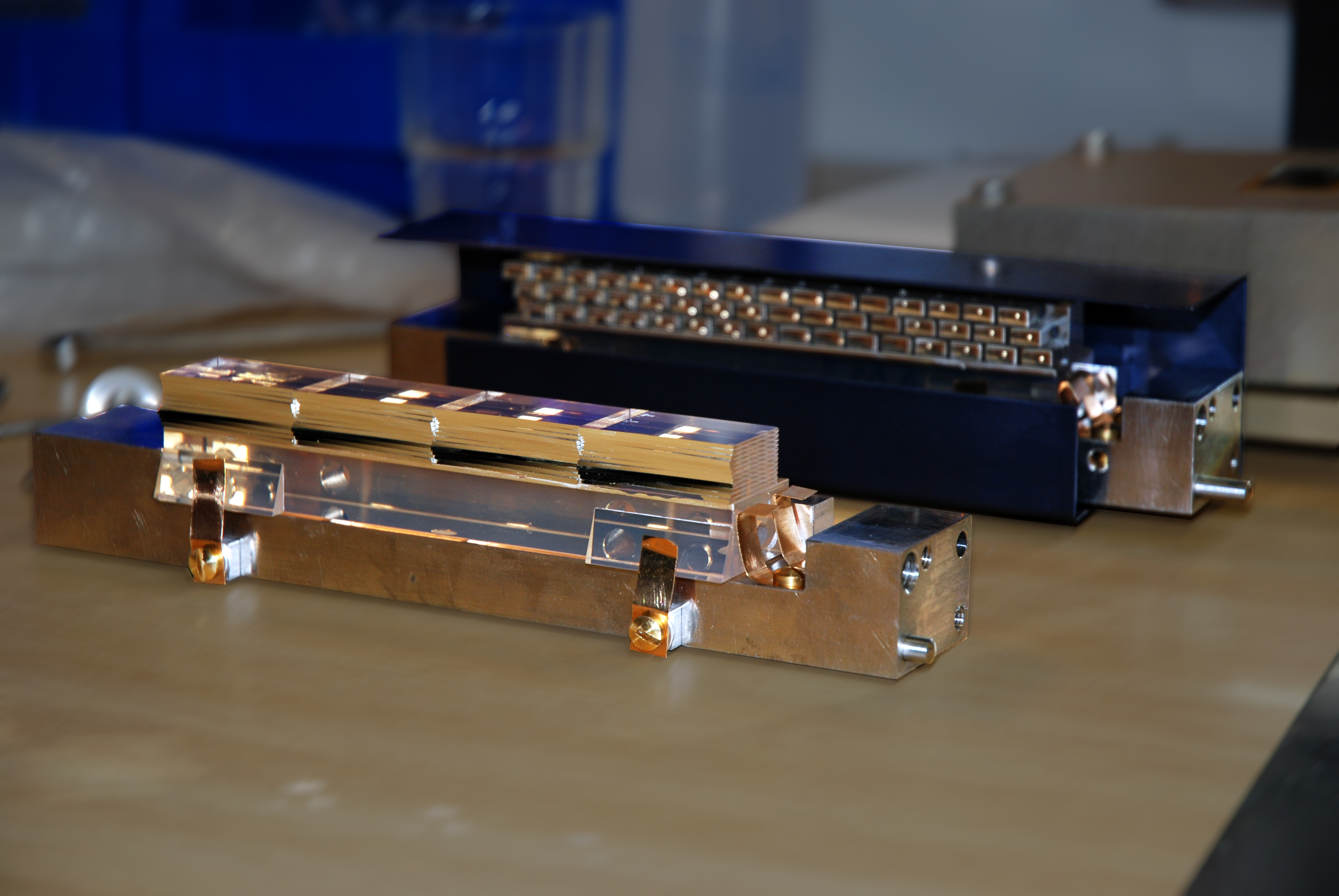 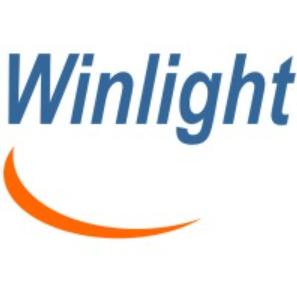 R&D
MUSE slicers
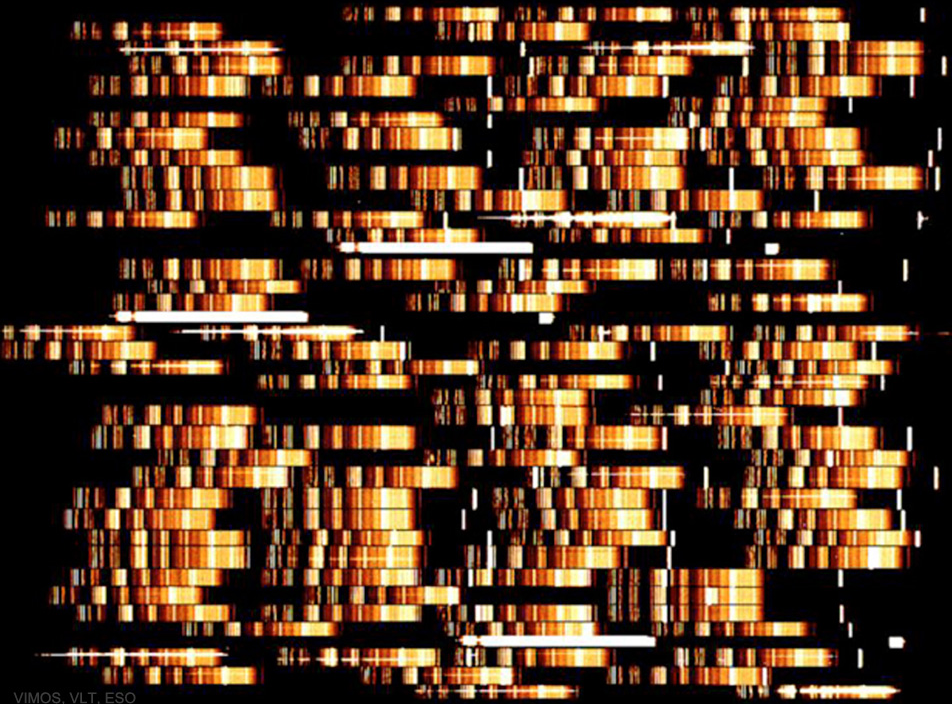 Data
Science
VIMOS featured images
MUSE DEEP FIELDS – beyond hubble
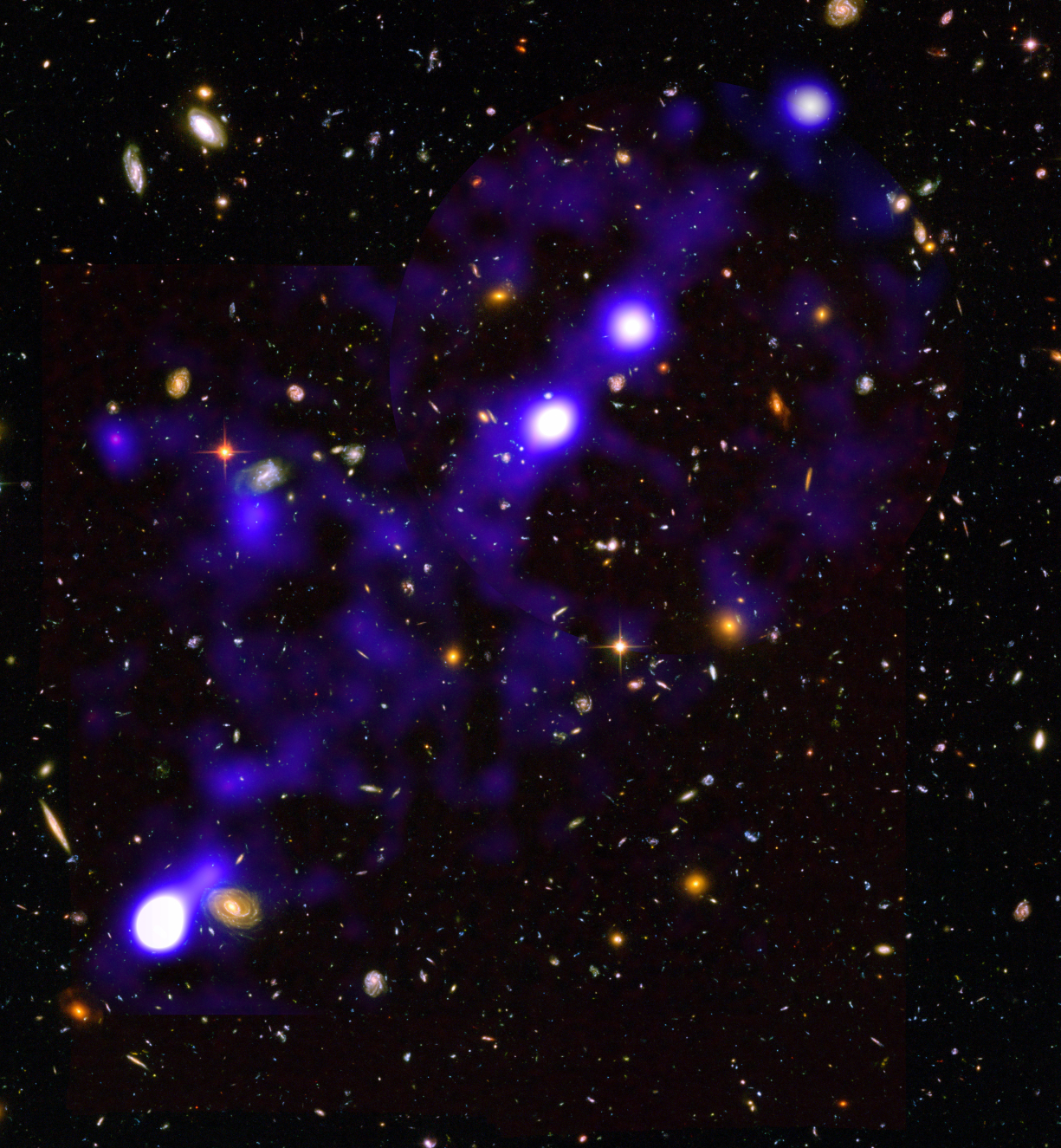 Detection of galaxies at AB>30 and study of the extended ultra faint emission
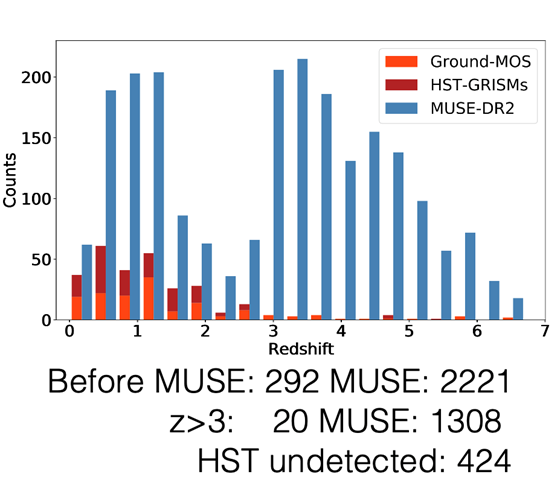 4.6 Mpc
Circum-galactic medium
Ubiquitous Ly⍺ haloes (z=3-7) surrounding galaxies
 
[Wisotzki+2018]
Inter-galactic medium
z=3 filament of ionised Ly⍺
[Bacon+2021])
The deepest spectroscopic survey ever: up to 140 hours depth 

[Bacon+2022]
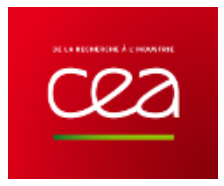 DetectORS
Long-term expertise:
Development/characterization of mid-infrared detectors
Cryogeny (chips, cryomechanisms)
 CEA/Irfu, Institut Néel
Heterodyne receivers, correlators, local oscillators, high frequency electronics in the (sub-)millimeter
 IRAM, Institut Néel



National coordination for detector developments from near-infrared to sub-millimeter
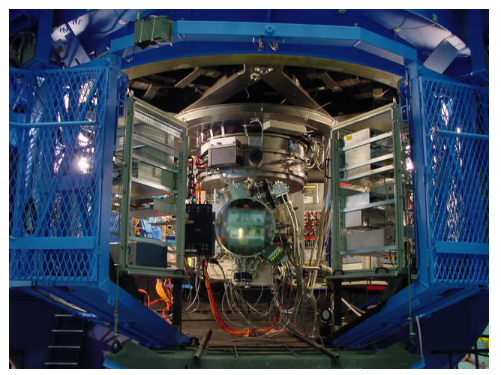 bPic at 10 µm
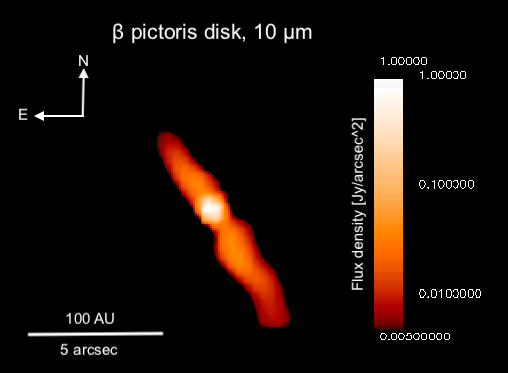 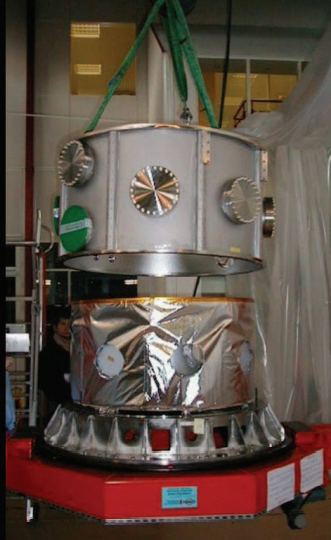 TIMMI2 on 3.6-m telescope at La Silla
[Lagage & Pantin, 1994]
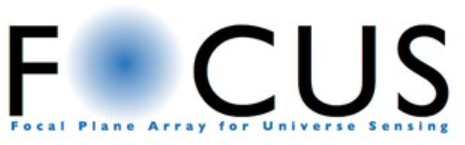 VISIR cryostat
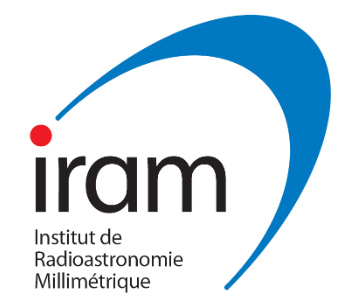 developments in the (sub)-millimeter
Instrument manufacturing
NOEMA and NIKA2 on 30-m IRAM
CONCERTO and ArTéMiS camera on APEX
Band-7 cartridge of ALMA

Components: heterodyne correlators, KIDS array, high-frequency electronics
 
Data model, online calibration
Artemix database
User support (European ARC, IRAM schools)
Concept
On-sky
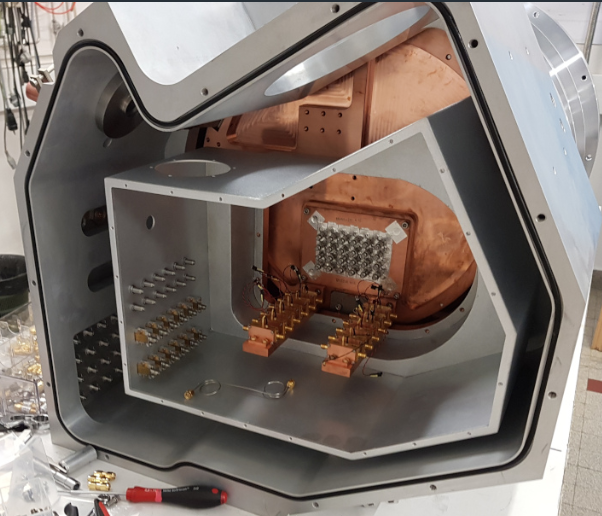 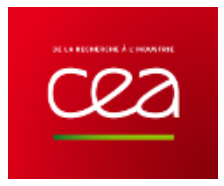 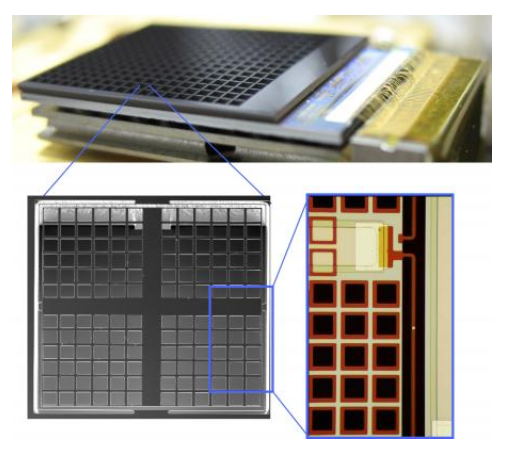 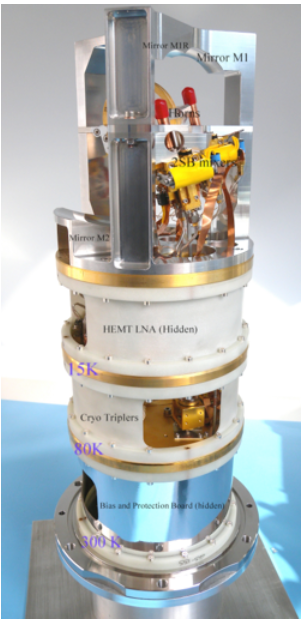 R&D
CONCERTO on APEX
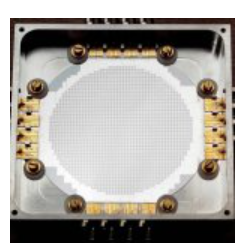 Data
https://artemix.obspm.fr/
Bolometers of ArTéMiS on APEX
ALMA band-7 cartridge
2000-pixel KIDS array
Signal PROCESSING
Challenge: Extract the most out of extremely rich and heterogeneous data sets

Co-conception

Advanced data (post-)processing
Sky subtraction, automatic spectral analysis, Point Spread Function 
(PSF) deconvolution/reconstruction, inverse problem approach

Artificial Intelligence breakthrough
Joint analysis of multivariate data, noisy data
Massive data flows, extraction from huge archives
Real-time control

Data accessibility
Data centers (SPHERE-DC, Artemix, …) in close collaboration with ESO
Standard, interoperability, virtual observatory (CDS)
SPHERE
Instrumental Research
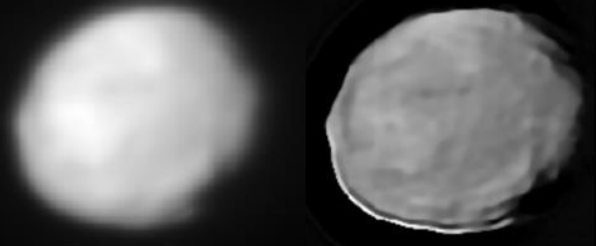 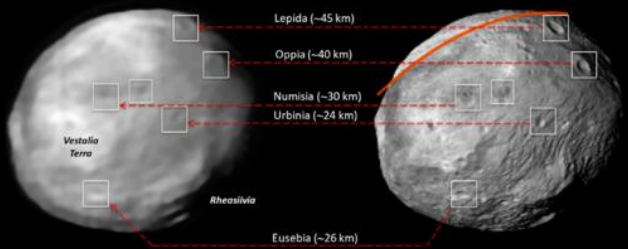 [Fétick+2019; LP: Vernazza+]
DAWN
Service to the community
VESTA
On-sky
Data
Science
Partner-ships
Instruments
R&D
Roadmap